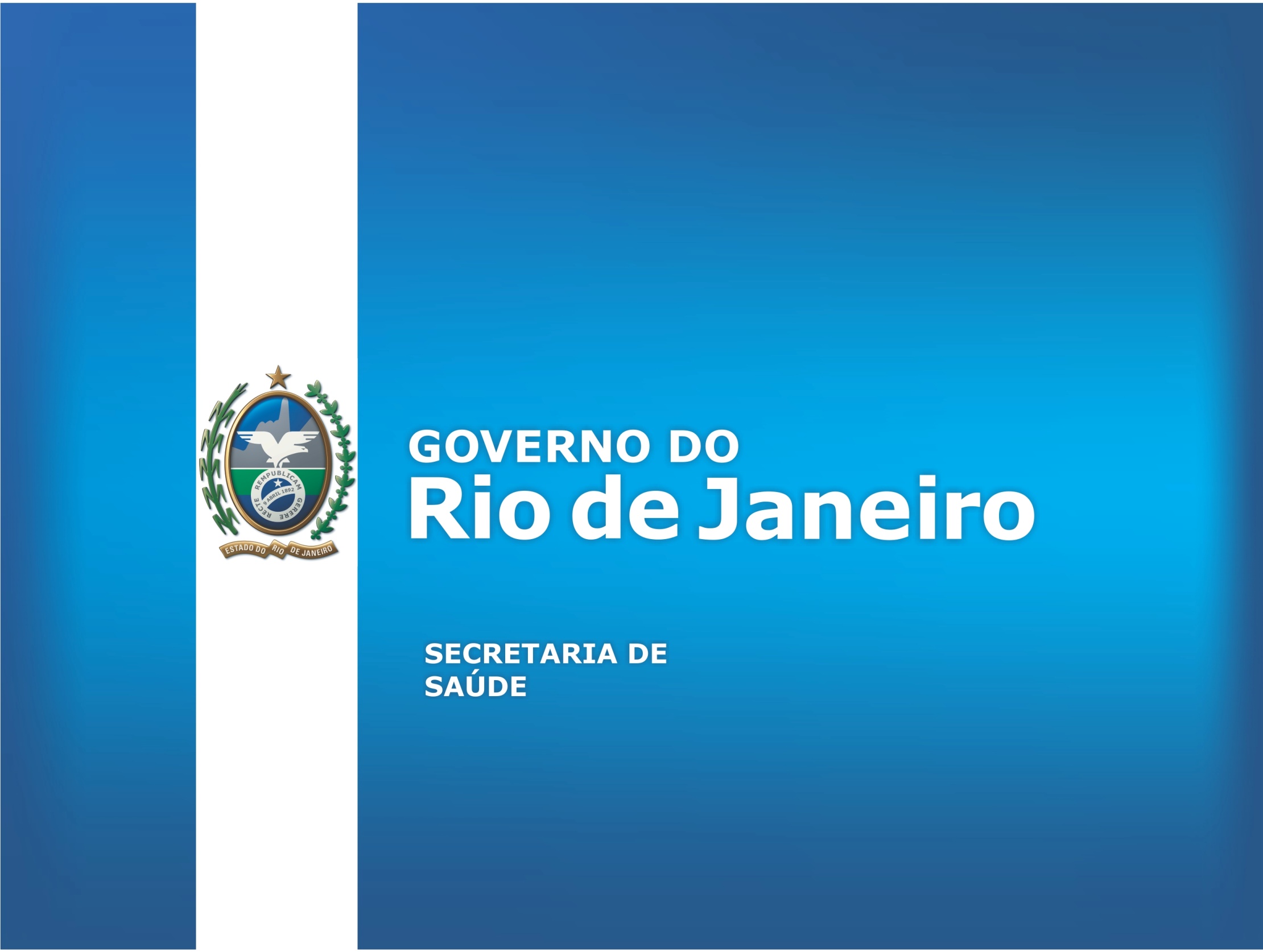 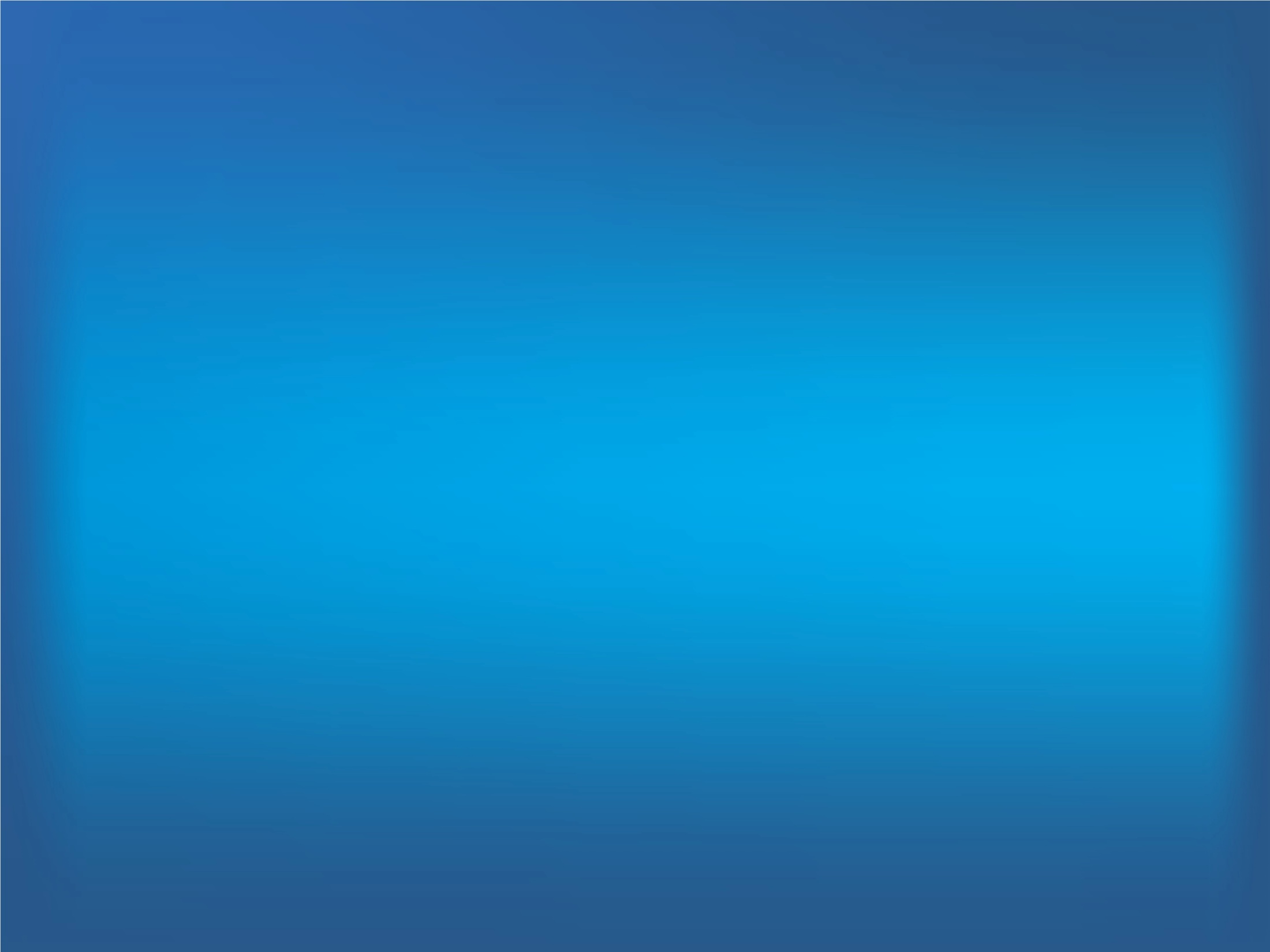 Subsecretaria de Vigilância em Saúde
Superintendência de Vigilância Epidemiológica e Ambiental
Diagnóstico das Vigilâncias Municipais
Período: Julho 2014 a outubro 2015
Objetivo Geral:
Realizar diagnóstico sobre aspectos estruturantes no âmbito das Vigilâncias em Saúde dos municípios.
Objetivos específicos:
Identificar as principais estruturas disponíveis nas VS dos 50 municípios pesquisados;
Sistematizar as informações colhidas em modelo de instrumento próprio, contendo informações estratégicas para o diagnóstico;
Descrever os nós críticos que podem interferir no processo de trabalho das equipes de VS nos municípios; 
Caracterizar minimamente, com base nos aspectos pesquisados, a capacidade de organização para respostas às demandas de VS nos municípios; 
Subsidiar a SVS/SES-RJ na elaboração de recomendações para as VS dos municípios.
Metodologia:
Foi aplicado um instrumento elaborado pelas áreas técnicas da SES, que contemplava questões estruturantes da Vigilância Epidemiológica e Ambiental;
Foram selecionados 20 itens para esta apresentação;
Foi usada uma planilha de excel, atribuindo nota “0” (item NÃO contemplado) e “1” (item contemplado), para produção dos gráficos;
Metodologia:
Juntamente com os NDVS, foram realizadas visitas in loco em 33 municípios, permitindo a obtenção de um diagnóstico situacional atualizado da infraestrutura material e humana, organizativa e de processo de trabalho (não foi possível realizar nenhuma visita in loco na região noroeste);
As informações dos demais municípios considerados neste levantamento, foram obtidas através de envio de questionário para os NDVS, que foram encaminhados para os municípios responderem;
Itens avaliados:
Resultados:
Resultados:
Resultados:
Resultados:
Resultados:
Resultados:
Resultados:
Resultados:
Resultados:
Resultados:
Desdobramentos:
Envio do resultado do diagnóstico, com respectivas recomendações, por ofício e por e-mail, para 19 municípios;
Análise dos resultados pelas áreas técnicas, para definição de ações de apoio aos municípios;
Concluir o diagnóstico nos demais municípios.
Agradecimentos:
Mariane (Assessora - SVEA)
Célia (Assessora - SVEA)
Equipes dos NDVS
Municípios participantes da pesquisa
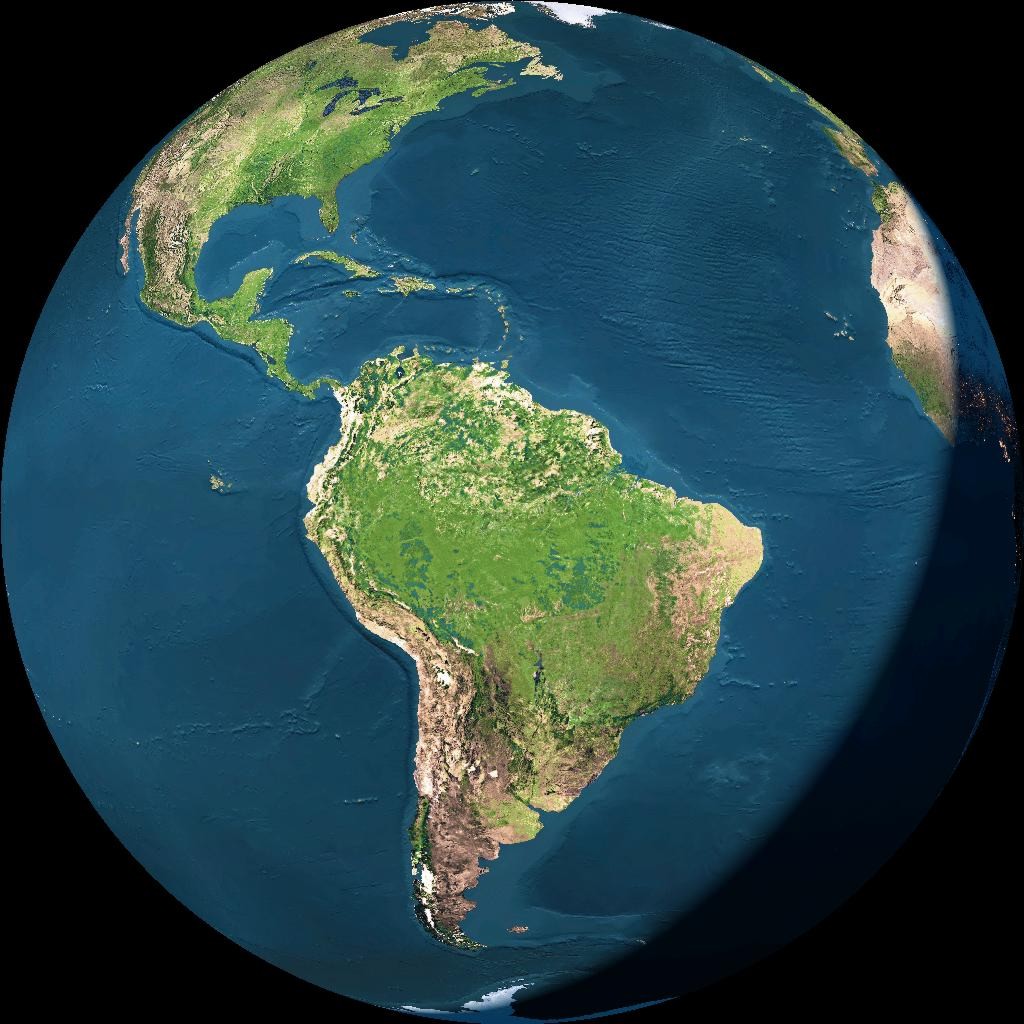 “Não é preciso ter olhos abertos para ver o sol, nem é preciso ter ouvidos afiados para ouvir o trovão. Para ser vitorioso você precisa ver o que não está visível.” (Sun Tzu)
“Só se vê bem com o coração. O essencial é invisível aos olhos.” (Antoine de Saint-Exupéry)
Superintendência de Vigilância Epidemiológica e Ambiental – SVEA
Tel.: (21) 2333-3889/3890

dayse.fernandes@saude.rj.gov.br (Assessora)
mario.ribeiro@saude.rj.gov.br (Superintendente)